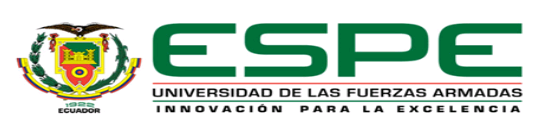 TRABAJO DE TITULACIÓN, PREVIO A LA OBTENCIÓN DEL TÍTULO DE INGENIERA EN FINANZAS, CONTADORA PÚBLICA-AUDITORA  “INCIDENCIA DE LA RECAUDACIÓN TRIBUTARIA DEL IMPUESTO A LA RENTA EN EL PIB DEL ECUADOR PERÍODO 2010-2018”
 AUTORA: CORDERO LANDÁZURI KATHERINE CARLA DIRECTOR: ING. ALVEAR SIZA GUILLERMO STALIN. Ms.

SANGOLQUI, 2020
Contenido
Planteamiento del problema
Objetivos
Hipótesis 
Marco teórico
Marco metodológico
Análisis e interpretación de resultados
Conclusiones y Recomendaciones
PLANTEAMIENTO DEL PROBLEMA
OBJETIVOS
HIPÓTESIS
MARCO TEÓRICO
Teoría Política Económica
Jarach (1996)
Teoría Política Fiscal
Carrasco (2012)
Teoría de la Imposición Tributaria
Teoría de la Cultura Tributaria
Altamirano (2010)
Carrasco (2012)
MARCO METODOLÓGICO
ANALISIS E INTERPRETACIÓN DE RESULTADOS
ESTRUCTURA TRIBUTARIA
Cuentas en la Estructura Tributaria
Cuentas en la Estructura Tributaria
A partir del 2016 se tomo en cuenta las contribuciones solidarias como impuestos Directos según la Ley de Solidaridad y Corresponsabilidad Ciudadana.
% Participación de los impuestos
Recaudación tributaria
LOS TRIBUTOS
[Speaker Notes: La recaudación tributaria está a cargo de SRI que es el organismo de control a cargo del cobro de los impuestos de un determinado período, en base a los datos de los contribuyentes.
El estado busca disminuir las desigualdades y mantener una mayor justicia social que sustente el sistema tributario, por medio del SRI busca incrementar la presión fiscal, priorizando que los impuestos directos respecto a los indirectos y los impuestos progresivos respecto a los impuestos proporcionales y regresivos, también con el fin de reducir la evasión y la elusión tributaria.]
Tipos de Tributos
Impuesto a la Renta
Evolución del Impuesto a la Renta
Promedio variación 9,4%
[Speaker Notes: Desde el año 2010 el gobierno estableció una formula para el pago del anticipo del impuesto a la renta, que es un pago anticipado del impuesto a la renta del ejercicio en curso y se lo declara en el mes de abril del año siguiente.]
IMPUESTO A LA RENTA (IR)
[Speaker Notes: Para el año 2015 el IR recaudado se incremento debido a la contribución directa de sociedad la cual fue en mayor aporte que lo recaudado por personas naturales.]
Reformas tributarias en relación al Impuesto a la Renta
Producto Interno Bruto (PIB)
PRODUCTO  INTERNO   BRUTO
Promedio variación 6,3%
PRODUCTO INTERNO BRUTO (PIB)
[Speaker Notes: Para el año 2015 el IR recaudado se incremento debido a la contribución directa de sociedad la cual fue en mayor aporte que lo recaudado por personas naturales.]
Presupuesto general del estado
[Speaker Notes: Está compuesto de la estimación de los Ingresos (venta de petróleo, recaudación de impuestos, entre otros) y de los Gastos (servicio, producción y funcionamiento estatal para educación, salud, vivienda, agricultura, seguridad, transporte, electricidad, entre otros) conforme a las necesidades de los sectores y los programas de desarrollo. 
El presupuesto debe estar equilibrado para que no existan presiones que pongan en peligro su estabilidad, es decir los ingresos deben ser iguales a los gasto.]
Estructura de los Ingresos
[Speaker Notes: (venta de empresas estatales),]
Estructura de los Ingresos
Resumen Consolidado Ingresos del Presupuesto 2010-2018
> IP
Estructura de los Gastos
Presión Tributaria del Ecuador durante el período 2010-2018
Promedio de la Presión Tributaria = 10,3%
[Speaker Notes: La presión tributaria, es un indicador que permite al Estado tomar decisiones, aplicar políticas fiscales. Este indicador relaciona los ingresos tributarios y el Producto Interno Bruto (PIB), sin considerar las contribuciones a la seguridad social.]
Carga tributaria Latino América
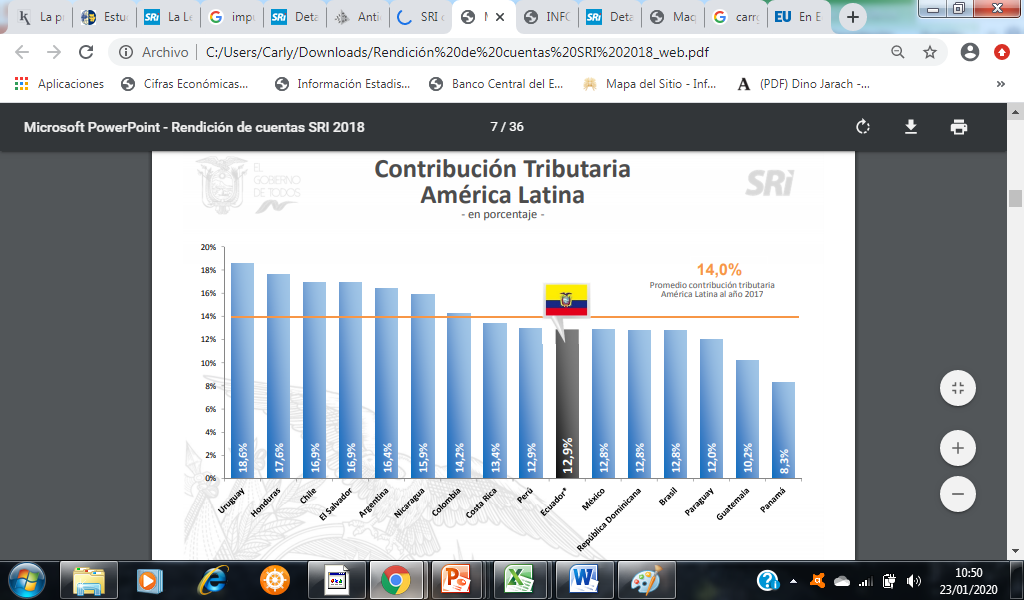 Coeficiente de Correlación
Resultados Coeficiente de Correlación
CONCLUSIONES
CONCLUSIONES
CONCLUSIONES
CONCLUSIONES
RECOMENDACIONES
¡Gracias!